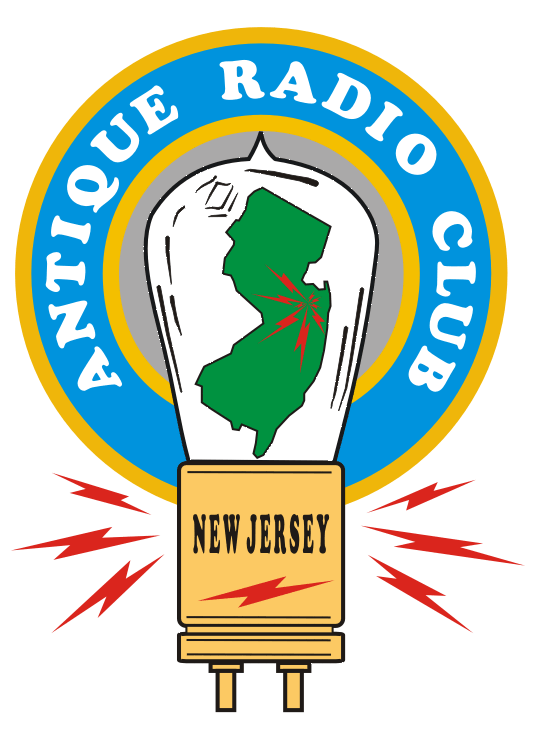 “Breadboarding” a Simple FM Transmitter
The New Jersey Antique Radio Club’s
Radio Technology Museum
At InfoAge
REV. 0.1.1 – 26 JAN 2017
1/26/2017
1
The steps of the engineering design process are to:
Define the Problem
Do Background Research
Specify Requirements
Brainstorm Solutions
Choose the Best Solution
Do Development Work
Build a Prototype
Test 
Redesign
This Project
1/26/2017
2
The Project
Assume the role of an electrical-engineering technician.
Assemble a simple frequency-modulated (FM) transmitter.
Use the solder-less breadboard technique
Troubleshoot as needed
Observe its operation
1/26/2017
3
The BreadboardFrom Paper to Reality
An essential step before committing to a “hard” design.
Allows easy circuit modification.
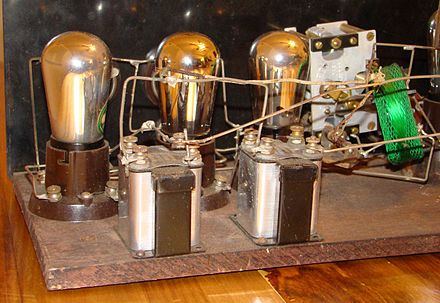 A 1920’s radio constructed
Breadboard style.
1/26/2017
4
1/26/2017
5
Modern Solder-less Breadboard
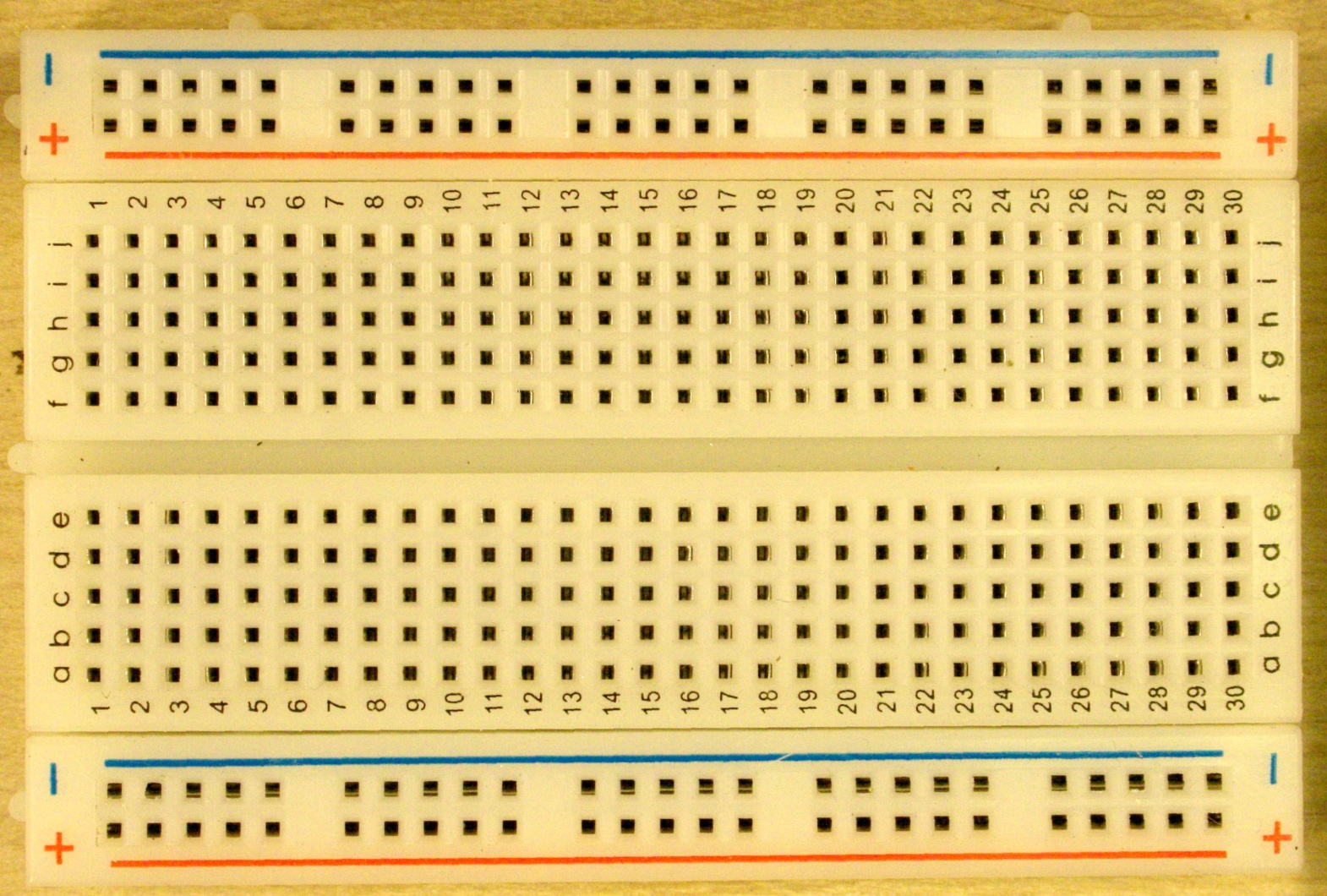 B+ BUS
GENERAL
WIRING
B- BUS
Shaded indicates common connections.
1/26/2017
6
R.T.S.Read The Schematic
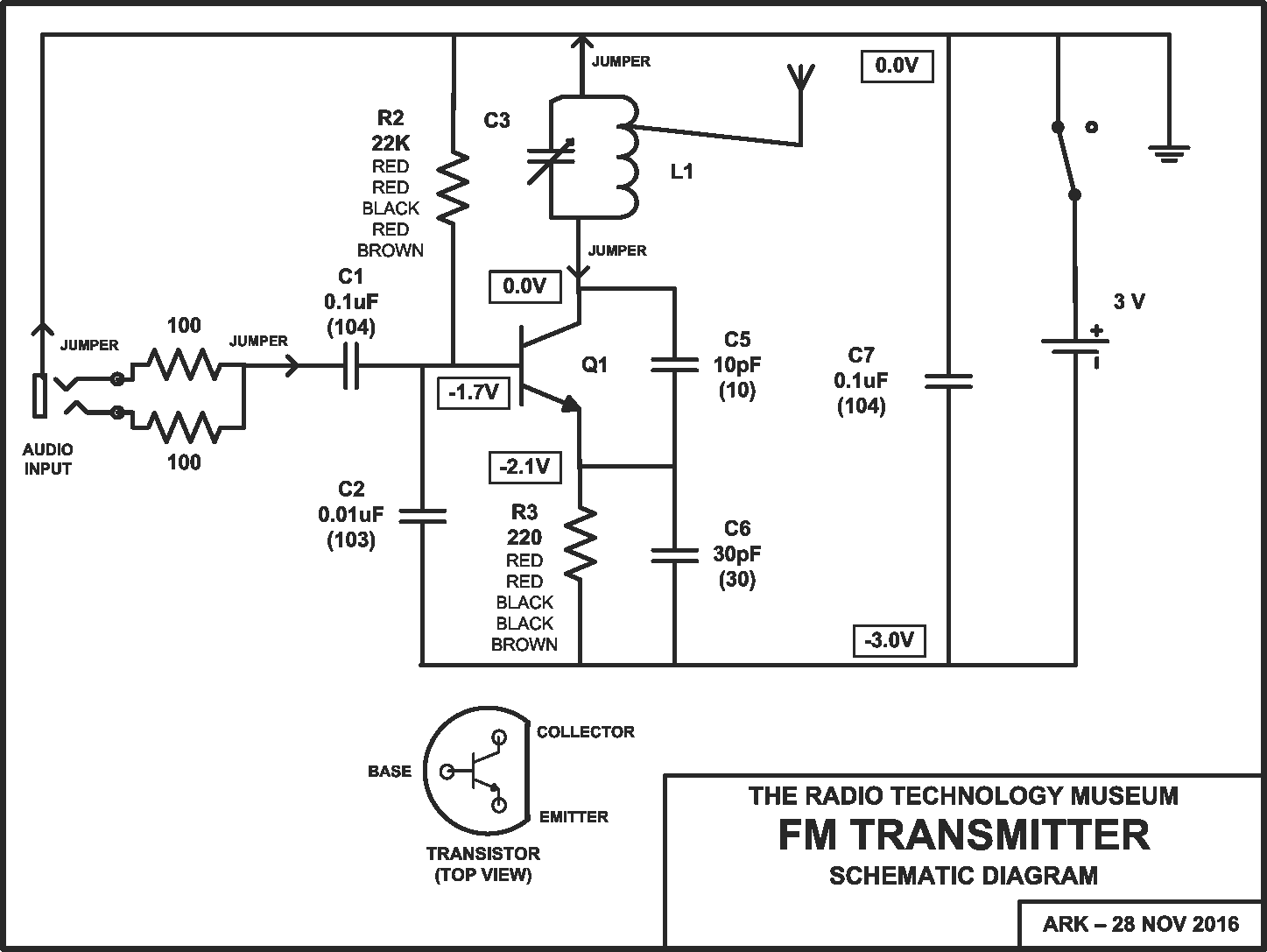 1/26/2017
7
Step 6
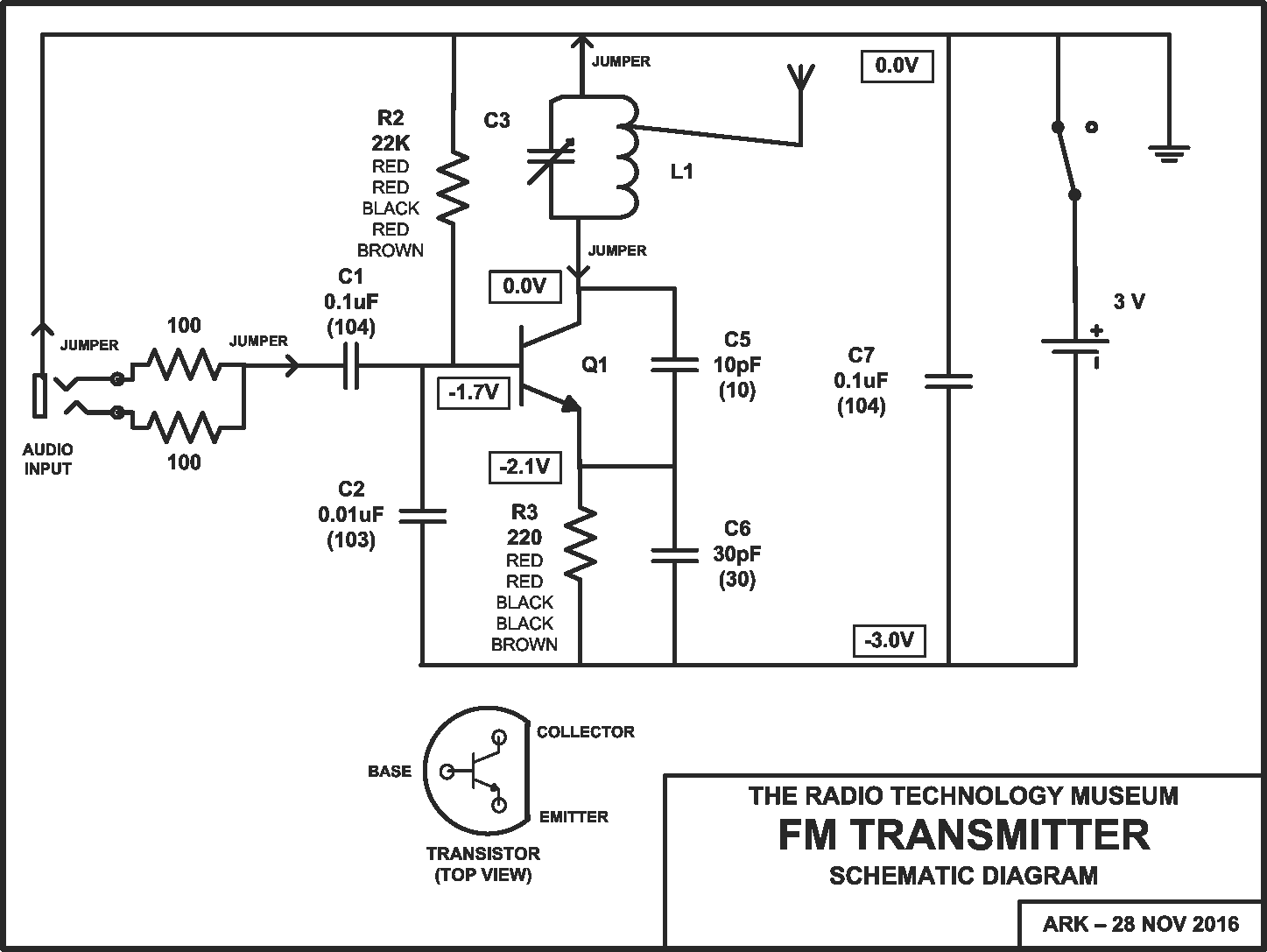 1/26/2017
8
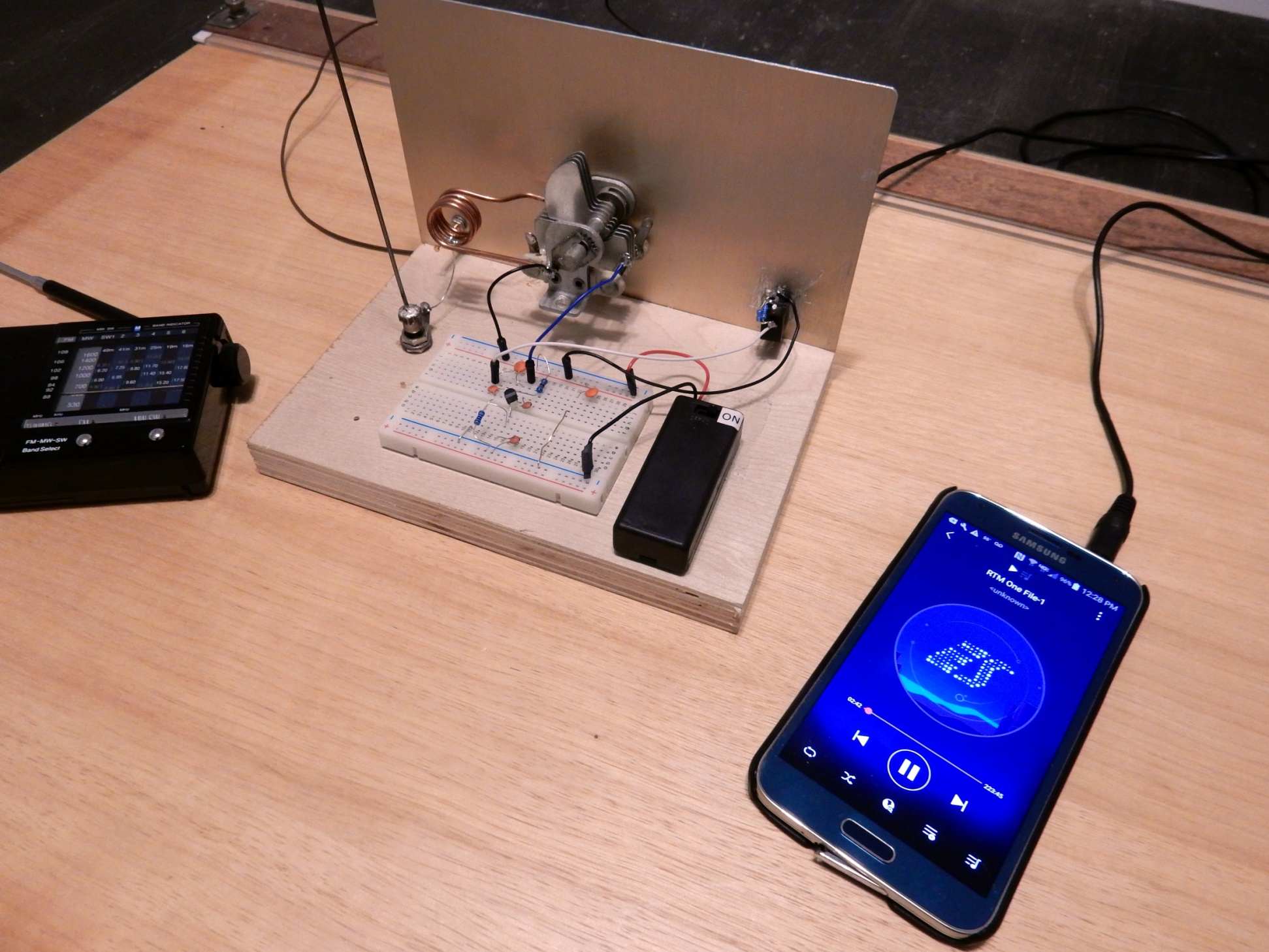 The device takes an audio input from a mobile device and broadcasts it to a standard FM radio.
1/26/2017
9